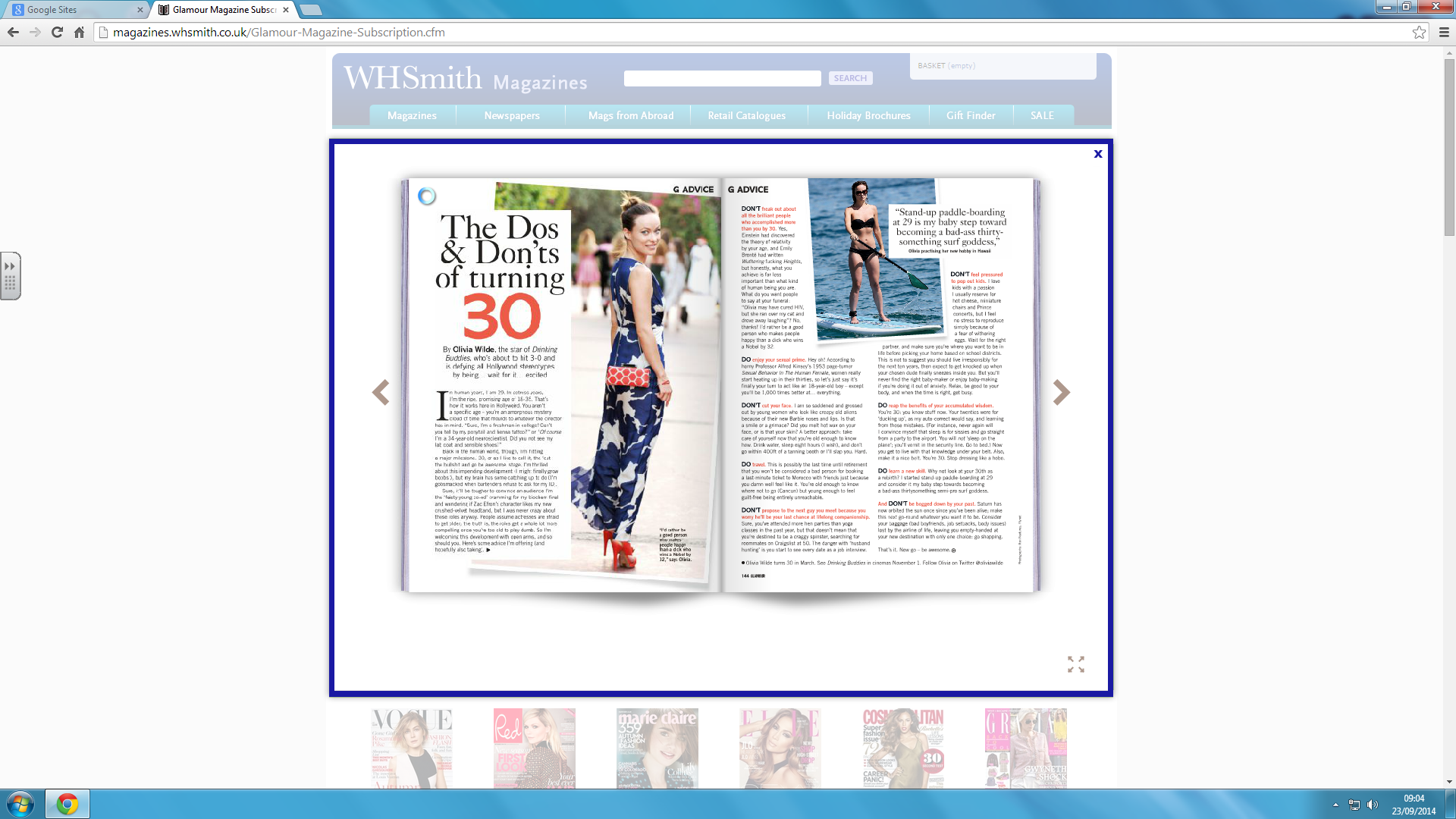 Key Words
Headline
Subheading
Byline
Columns
Caption
Pull quote
Credits
Housestyle